Session 4

Accompagnement des porteurs de projet (référents)

Mamadou Baldé
Philippe Dubois
formationprojetsEB@innofluence.eu
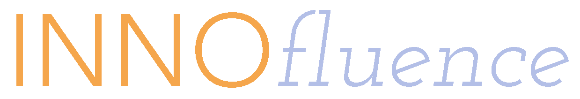 Exercices en groupe
Mise en situation de projets dans l’économie Bleue
Session 4
[Speaker Notes: Imprimer l’exercice !]
Objectif atelier pratique
Favoriser l’innovation : Créer un environnement de mise en situation qui stimule le développement de nouvelles idées dans les thématiques liées à l'économie bleue. En outre, la mise en situation permettant aux experts référents de développer les bons réflexes pour travailler en équipe et coacher les porteurs de projets tout en étant focus dans la recherche de solutions concrètes. 

Pratique de rédaction : Appliquer des compétences pratiques acquises durant la session M1 en élaborant les grandes lignes des propositions tout en se concentrant sur les calls 2025 de PRIMA et InterReg Next Med.

Évaluation et Feedback : Utiliser un processus d'évaluation pour chaque proposition, permettant aux experts référents de renforcer leurs compétences d'analyse critique et d'améliorer les projets présentés.
Proposition de projets à travailler
Groupe 1 : 
 Thématique : Aquaculture Durable
 Sujet : «  Amélioration de l’élevage de coquillages et crustacées en lagunes méditerranéennes par des approches écologiques intégrées  »
 Call cible : PRIMA section 2 – Gestion de l’eau
Groupe 2 : 
 Thématique : Dépollution marine
 Sujet : «  Solution innovante de bioremédiation dépollution marine en méditerranée.»
 Call cible : InterReg Next Med
Groupe 3 : 
 Thématique : Biotechnologies marines
 Sujet : «  Valorisation de molécules bio-actives  à partir de macro-algues locales pour des applications en santé et cosmétique »
 Call cible : PRIMA section 2 – Food chain
Formation des groupes
Les experts référents choisissent l'un des 3 sujets et se regroupent en 3 groupes de 5 personnes ;

 Chaque groupe s’organise en interne pour choisir les rôles, idéalement ;
3 porteurs de projets ;
2 experts référents.

 Il est demandé à chacun de : 
 De s’impliquer pleinement ;
 Chercher l’efficacité collective ;
 Travailler dans une logique de collaboration tout en avant ensemble et créant des synergies.
Elaboration des propositions (a.m)
Durant la matinée : 
Chaque groupe brainstorm et travaille, sur les grandes lignes suivantes de son projet, en produisant un document structurant de sur 3 pages maximum contenant les grandes lignes étudiées en sessions M1.
Elaboration des propositions (a.m)
Durant la matinée : 
Le document de 3 pages maximum à produire devra contenir les éléments suivants :
 Section 1 : Excellence 
Développer les aspects scientifiques innovants du projet (Goals, Ambition (SoA, bottlenecks, innovation, TRL), Concept, Methodology).
 Section 2 : Impact 
Déterminer les effets positifs attendus (expected outcomes, expected impacts, Communication, Dissemination, Exploitation)
 Section 3 : Implémentation 
Planifier la mise en œuvre du projet (WBS, WPs, Tasks, consortium as a whole)
Evaluation des propositions (p.m)
Durant l’après midi :
 Les groupes échangent leurs documents de 3 pages maximums ;

 Chaque groupe évalue les propositions (des autres groupes) en utilisant une grille d'évaluation fournie ;

 Chaque groupe présente son évaluation et justifie ses choix (restitution et évaluation à tour de rôle) ;

Discussion croisée sur les points forts et les axes d'amélioration.
Lessons learned (p.m)
Discussions pour retour d’expérience (RETEX) et capitalisation sur les points suivants : 
Les procédés utilisés pour l'évaluation et le développement des projets ;
Outils et méthodologies pour les futurs montages de projets collaboratifs ;
Recueillir des propositions de mise en œuvre des apprentissages dans leur réseau ;
 Etc.
Vocabulaire à éviter vs à privilégier
Vocabulaire à éviter vs à privilégier
En vous remerciant  de votre participation !
Contact formateurs : formationprojetsEB@innofluence.eu 

Toutes les informations relatives à la formation se retrouvent ici:

https://innofluence.eu/index.php/formation-en-developpement-et-soumission-de-projets-de-recherche/

Qrcode
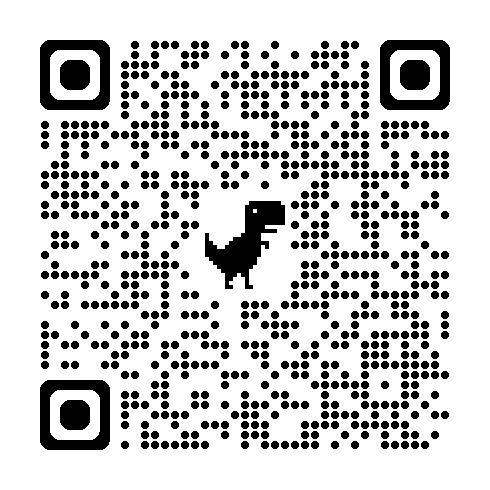